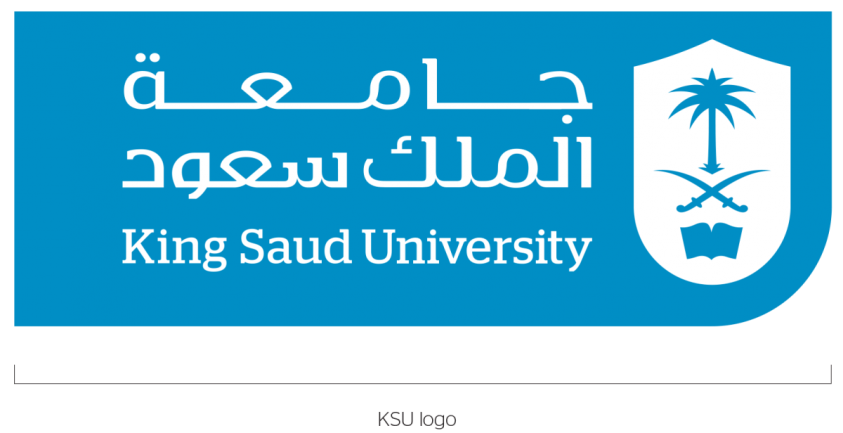 المعارض
عمل الطالبان : 
حمد الزعاقي – خالد العماش 
بأشراف الدكتور:
 محمد ابراهيم سليمان الزعبي
تعريف المعارض:
المعارض التجارية نشاط منظم ذو جوهر أقتصادي مباشر وغير مباشر و بأبعاد غير اقتصادية متعددة الأطراف مختلفة الأهداف يقام في مكان معروف للعامة و الخاصة , في فترة زمنية محددة تعرض من خلالة المنتجات و الخدمات و الأنجازات و المعلومات و الأفكار .
المعارض ذات جوهر أقتصادي مباشر وغير مباشر.
1- الجوهر الاقتصادي المباشر:

 يمكن الجوهر الاقتصادي للمعارض في جمعها لطرفي المعادله الاقتصادية وهما : 

العرض ممثلاً بالشركات العارضة .
 و الطلب ممثلاً بزوار على اختلاف أهتماماتهم.

2-الجوهر الأقتصادي غير المابشر:

فهو التأثيرات المصاحبة للمعرض على القطاعات الأقتصادية الاخرى ذات الصلة غير المباشرة مثل تشغيل قطاع الخدمات الفندقية و السياحية وغيرها اللتي تعمل بغير دورتها الأقتصادية الأعتيادية.
:أهمية المعارض بالنسبة للغرف الصناعية والتجارية
و هي التي لها مصلحة مباشرة في دعم المعارض لكونها أداة فاعلة في تنمية القطاعات الصناعية و التجارية .

أهمية المعارض بالنسبة للدول: 

وهي بأعتابر المعارض مرآة عاكسة لتطور الدول و دورها في تنمية العلاقات السياسة و الأقتصادية  مع الدول الأخرى.
خصائص المعارض بشكل عام:
1- الخصوصية و التفرد:
فالمعارض توضح وتكشف في أوقات محددة و اماكن محددة خارج الدورة الطبيعية للأقتصاد . الخصوصية والتفرد للمعرض كونه يضم الناحية الأحتفالية والتجارية معا.ً   
2-التبادلية و الأتصالات:
فالمعارض تجمع العرض والطلب معـاً: العارضون –المجهزون -يعرضون سلع جديدة, و أبداعاتهم, و الأسعار, ومضاهر أخرى;  والمشترون يكشفون عن رغباتهم أحتياجاتهم  و أمكانياتهم . فالمعارض هنا تقلل الكلف في البحث عن والحصول على المعلومات.
3-التركيز:
المعرض يركز النشاط  الأقتصادية  داخل مساحة محددة وزمن محدد بواسطة المنظمين وصاحبي مراكز المعارض الذين يوحدون جهودهم بخدمات متعددة الأشكال من اجل الاستفادة القصوى من الخدمة التي يقدمها المعرض نفسه.
المراجع
المشاركة في المعارض التجارية : الأسس والأستراتيجيات / نظام موسى سويدان. _عمان : دار الحامد ، 2009.
مكتبة الملك سلمان جامعة الملك سعود .